Fond malých projektů Česká republika – PolskoFundusz Małych ProjektówRepublika Czeska - Polska
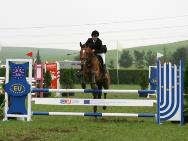 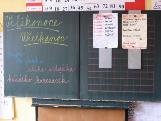 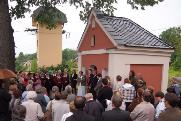 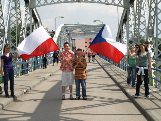 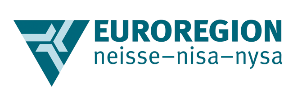 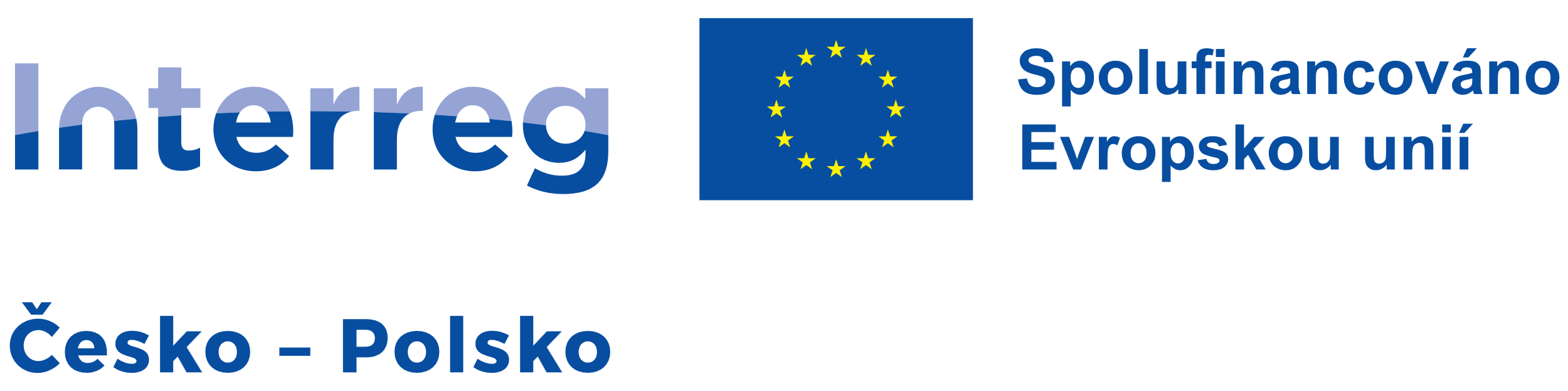 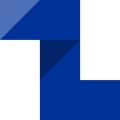 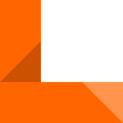 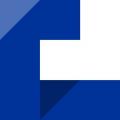 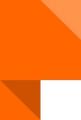 Alokace programu CZ-PL - historické srovnání Alokacja Programu CZ-PL - porównanie historyczne
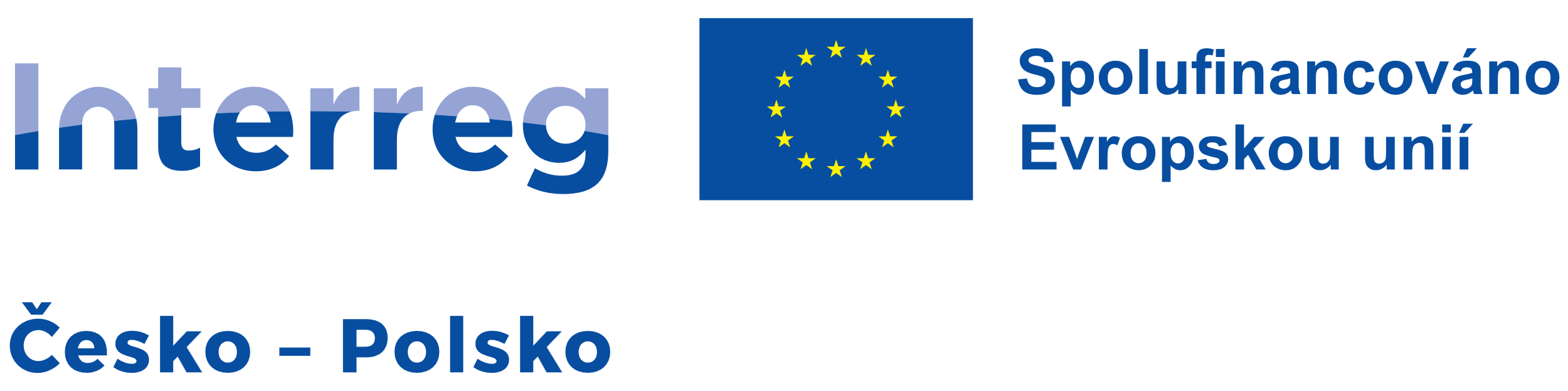 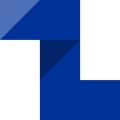 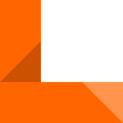 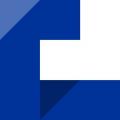 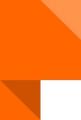 Rozdělení alokace Fondu malých projektů ČR - PL pro období 2021 - 2027 Podział alokacji Funduszu Małych Projektów CZ - PL na okres 2021 - 2027
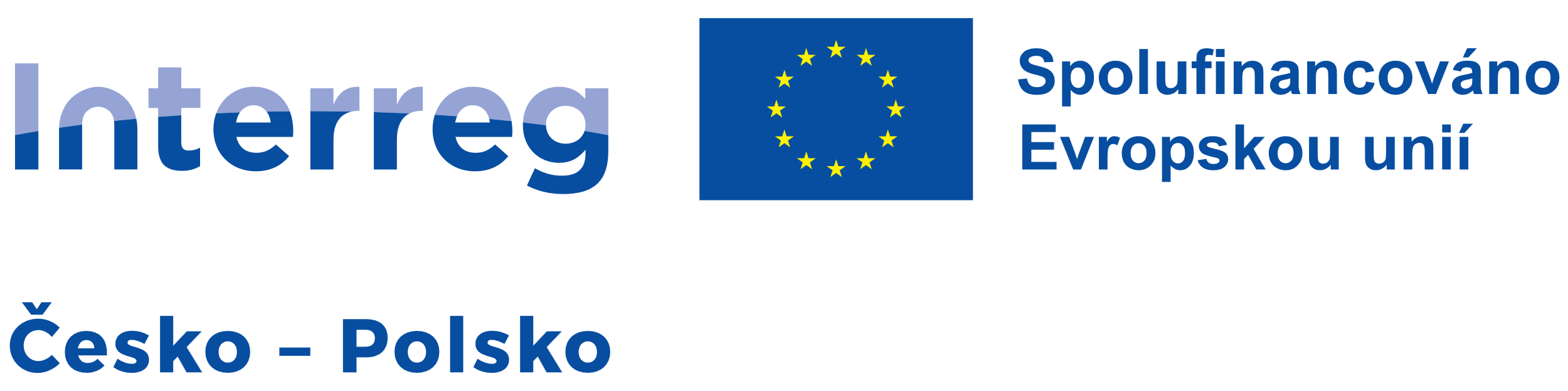 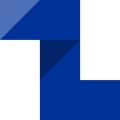 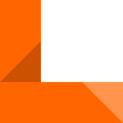 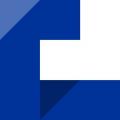 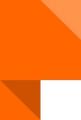 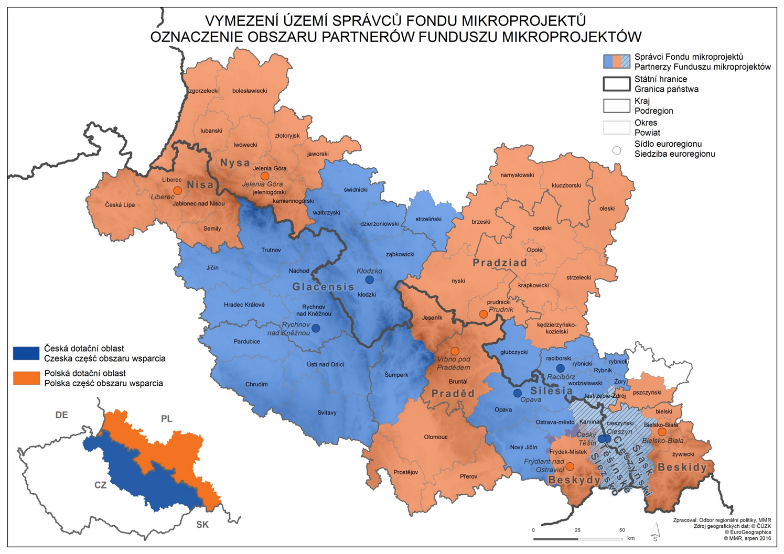 Obszar wsparcia
Programové území
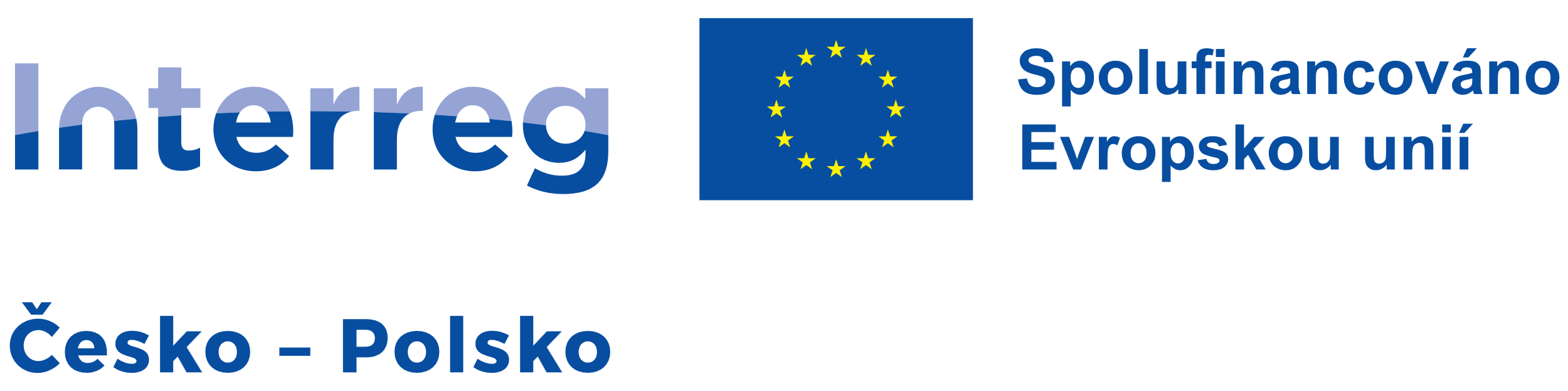 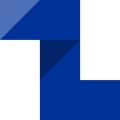 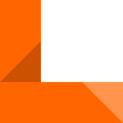 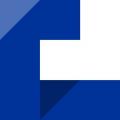 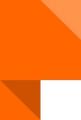 Fond malých projektů v Programové období 2021-2027  Fundusz Małych Projektów w okresie programowania 2021-2027
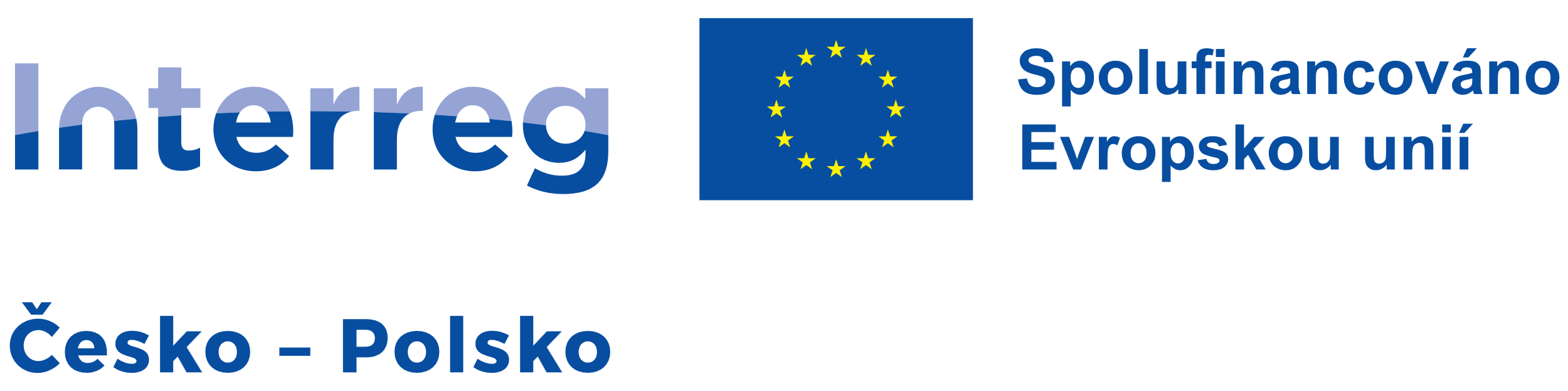 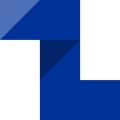 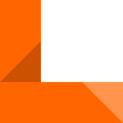 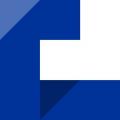 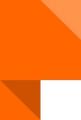 Fond malých projektů v Programové období 2021-2027  Fundusz Małych Projektów w okresie programowania 2021-2027
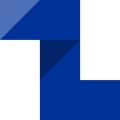 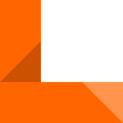 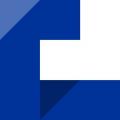 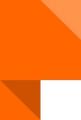 Fond malých projektů v Programové období 2021-2027  Fundusz Małych Projektów w okresie programowania 2021-2027
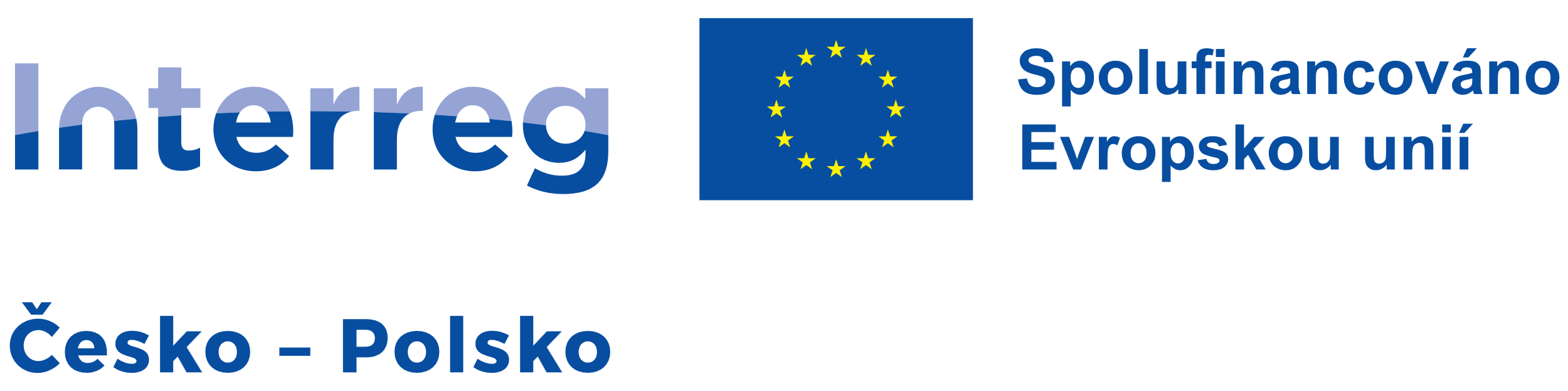 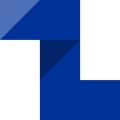 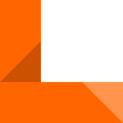 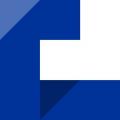 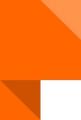 Základní parametry Fondu malých projektů  Podstawowe parametry Funduszu Małych Projektów
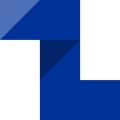 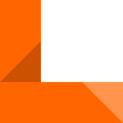 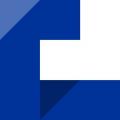 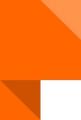 Financování malých projektů  Finansowanie małych projektów
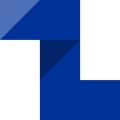 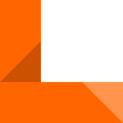 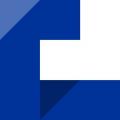 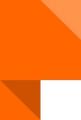 Financování malých projektů  Finansowanie małych projektów
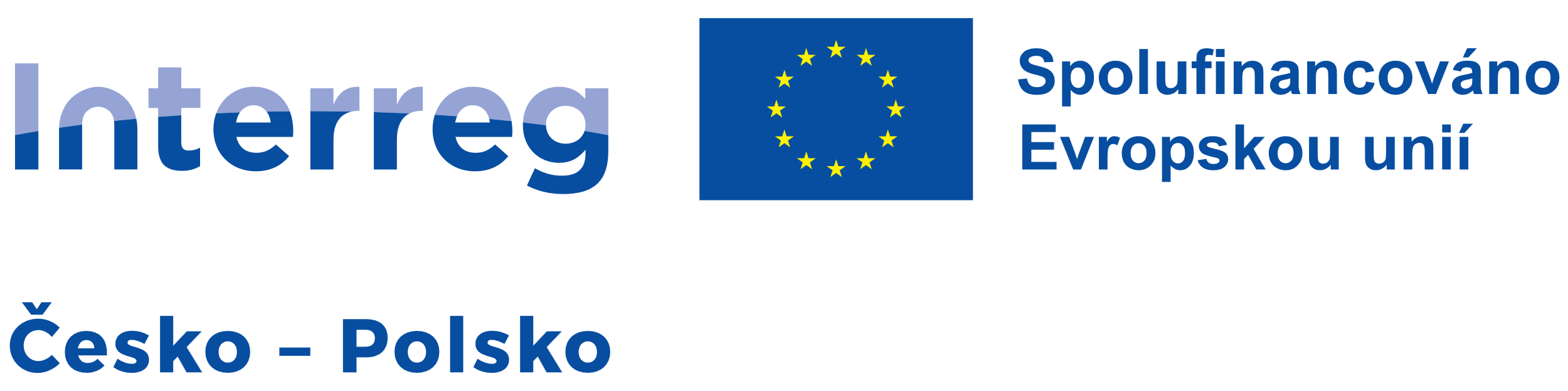 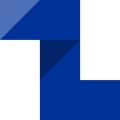 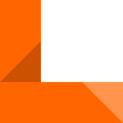 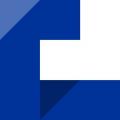 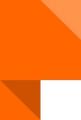 TYPY MALÝCH PROJEKTŮ   TYPY MAⱢYCH PROJEKTÓW
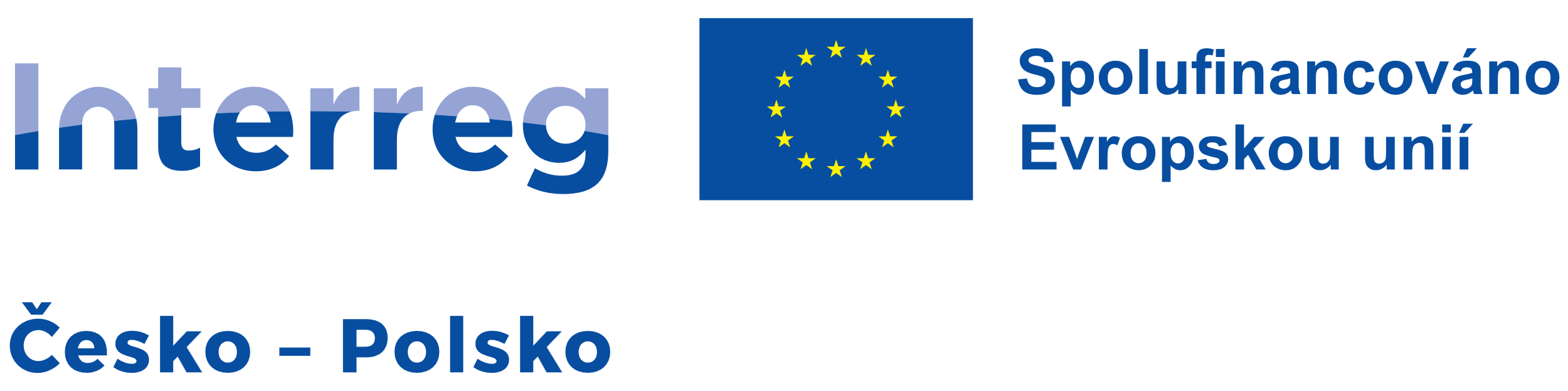 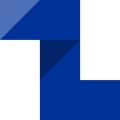 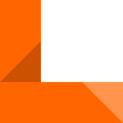 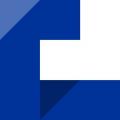 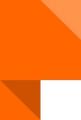 Zjednodušené vykazování výdajů  Uproszczone wykazywanie wydatków
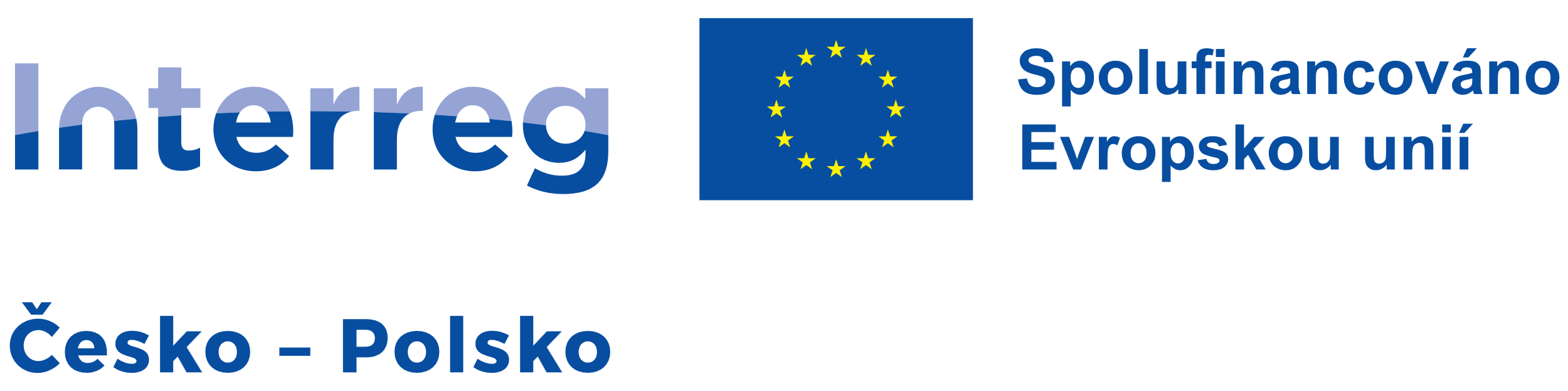 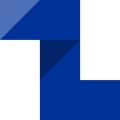 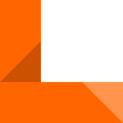 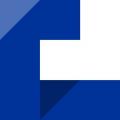 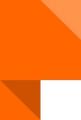 Monitorovací systém  System monitorujący
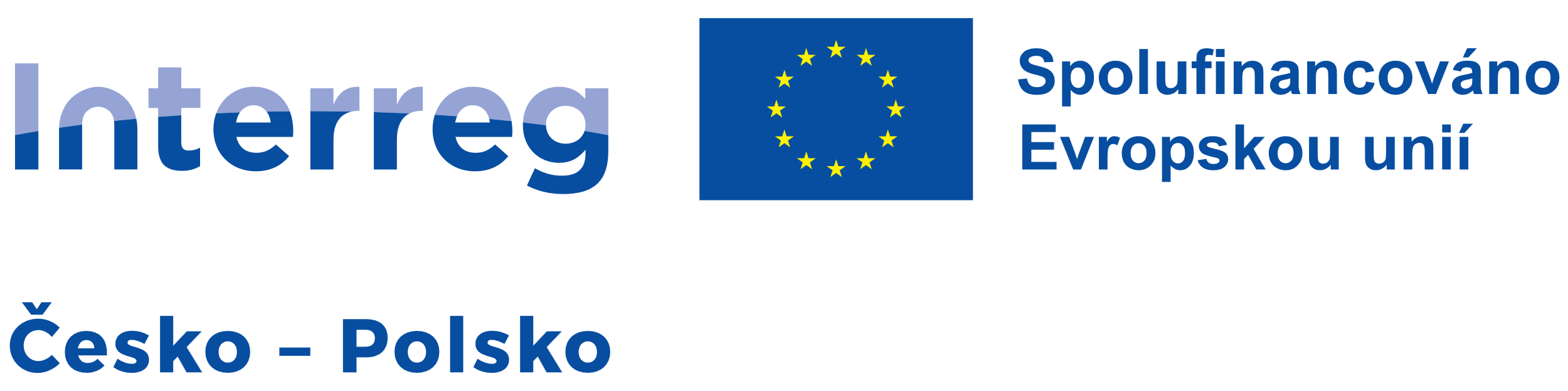 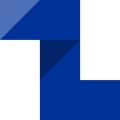 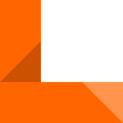 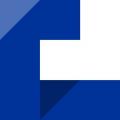 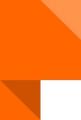 Výzva: termíny Nabór: terminy
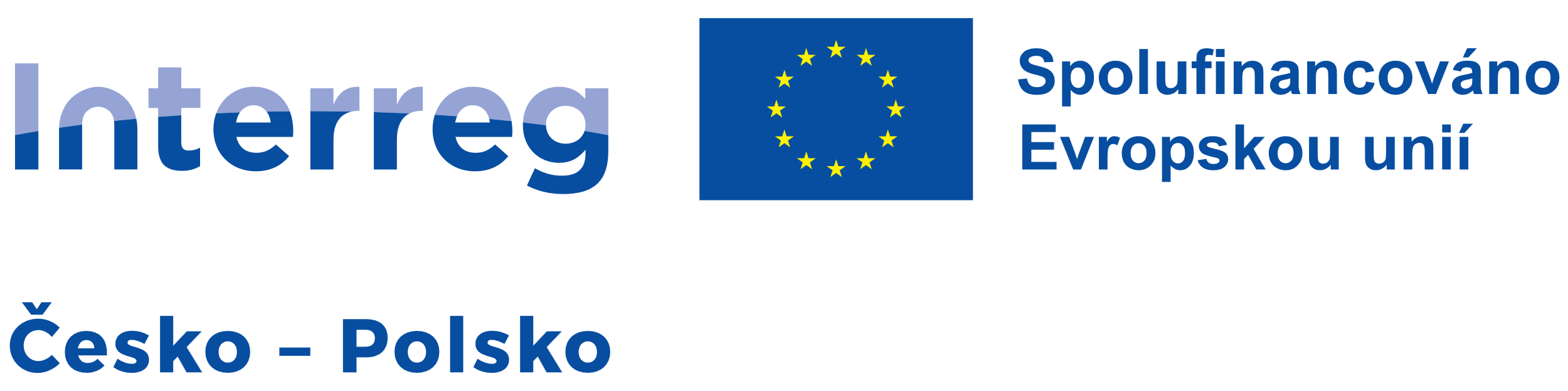 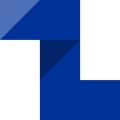 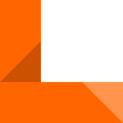 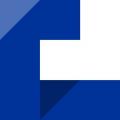 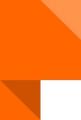 SMĚRNICE PRO ŽADATELE FMP  WYTYCZNE DLA WNIOSKODAWCY FMP
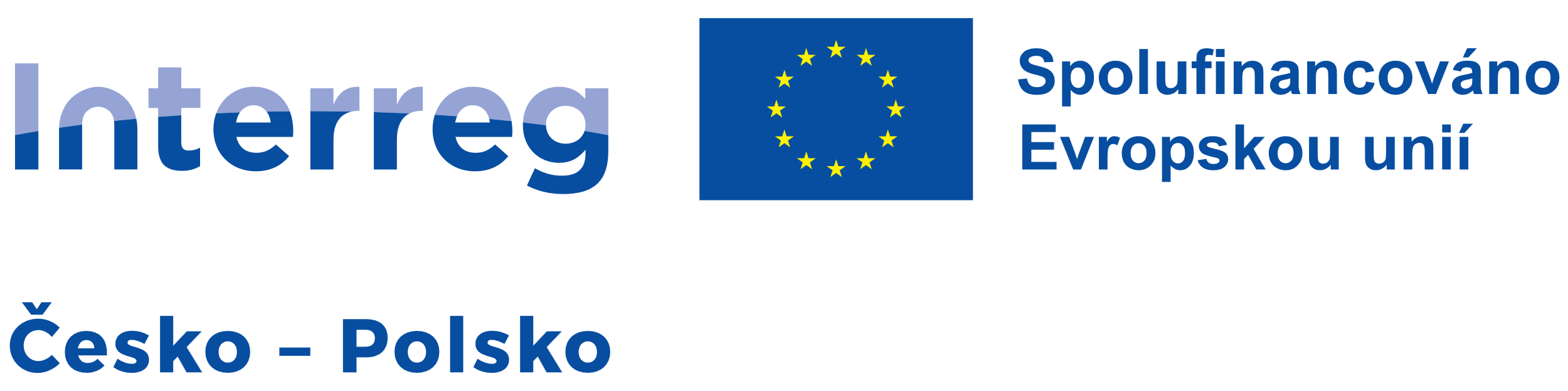 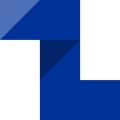 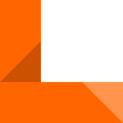 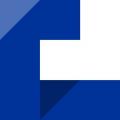 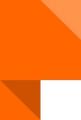 Výzva: VHODNÝ ŽADATEL A PARTNER Nabór: KWALIFIKOWALNY WNIOSKODAWCA I PARTNER
Výzva: Způsobilí příjemci: Nabór: Kwalifikowalni beneficjenci
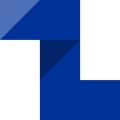 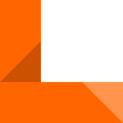 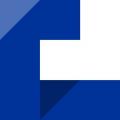 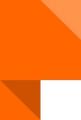 PO2: podporované aktivity			PO2- Cestovní ruchOP2: wspierane działania			OP2- Turystyka
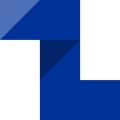 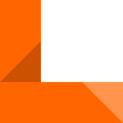 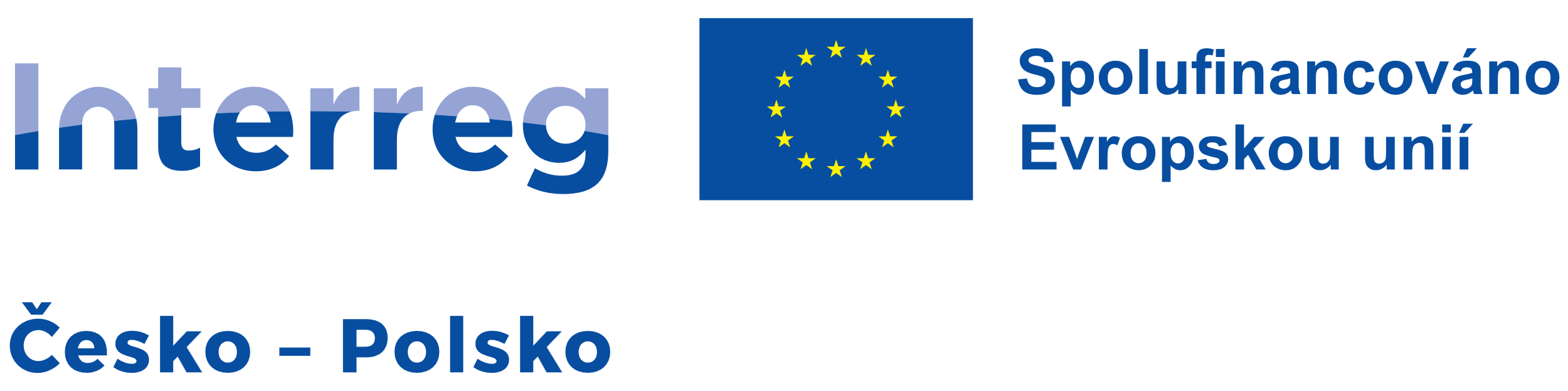 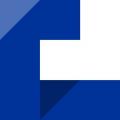 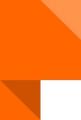 PO2: podporované aktivity			PO2- Cestovní ruchOP2: wspierane działania				OP2- Turystyka
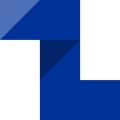 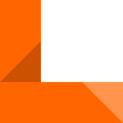 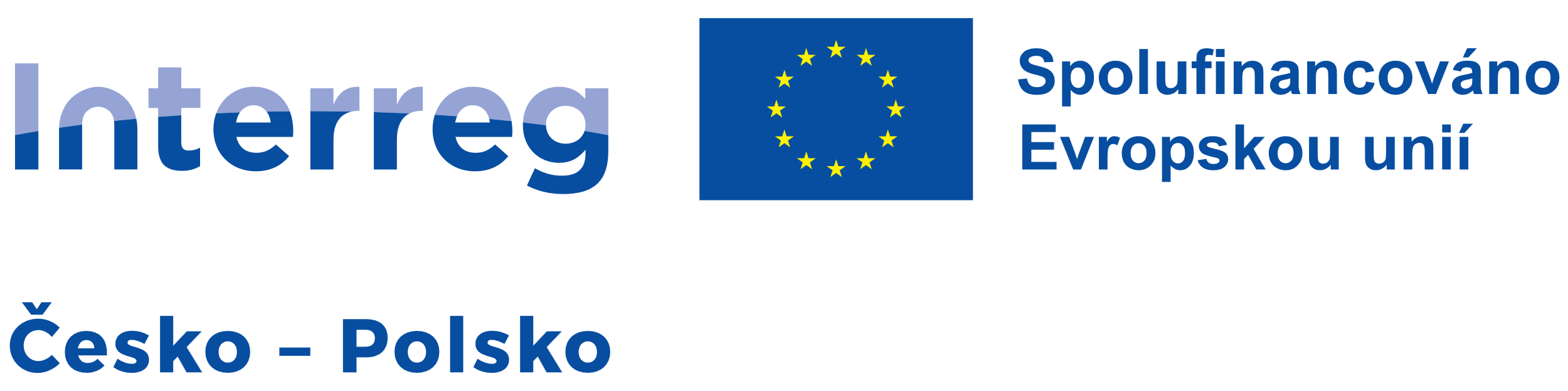 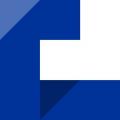 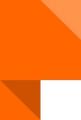 PO2: podporované aktivity			PO2- Cestovní ruchOP2: wspierane działania				OP2- Turystyka
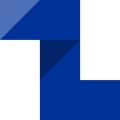 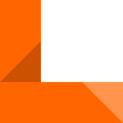 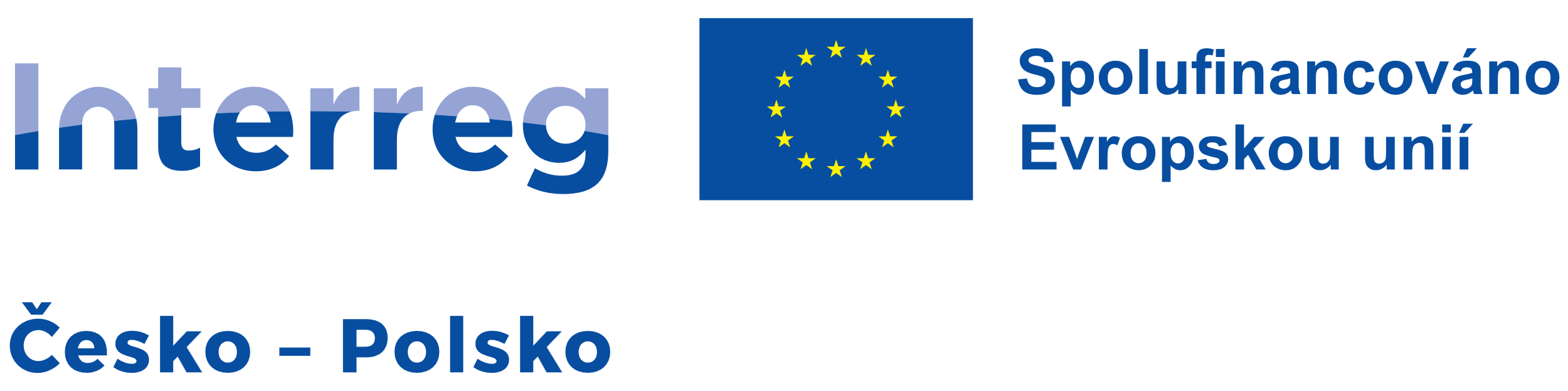 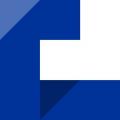 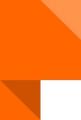 PO2: financování a dotaceOP2: Zakres finansowy i Wielkość dofinansowania
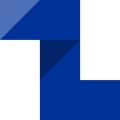 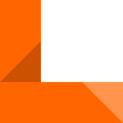 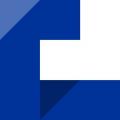 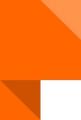 PO2: předkládání projektové žádostiOP2: składanie wniosku projektowego
Projektová žádost včetně povinných příloh se vyplňuje a odevzdává v novém zjednodušeném systému: http://fmp.cz-pl.eu
Veškeré informace pro Žadatele na našich nových webových stránkách: https://www.czplfmp.eu/cs/zadatel/
Důležitou přílohu každého projektu tvoří Rozpočet- tento je podrobně kontrolován během předkládání projektu. Po schválení projektu již nejsou předkládány ani kontrolovány účetní doklady.
U stavebních prací je třeba dokládat podrobný rozpis stavebních prací s naceněním dle platného číselníku. Tyto je třeba přikládat v projektové žádosti i ve formátu určeném pro rozpočtářský program.
U specifických restaurátorských prací (např. restaurátorské práce na sochách apod.), které nejsou uváděny v stavebních číselnících, je potřeba dodat 3 nabídky včetně podrobného rozpisu a nacenění, jaké práce budou prováděny.
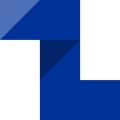 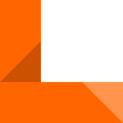 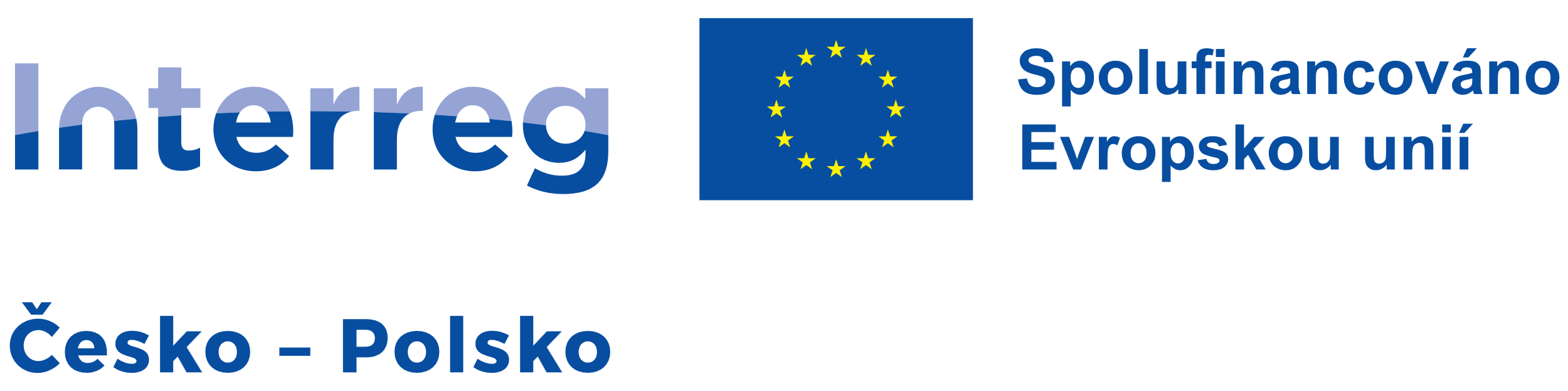 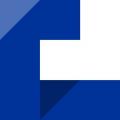 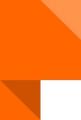 PO2: indikátory výstupu a výsledku ve FMPOP2: wskaźniki produktu i rezultatu w FMP
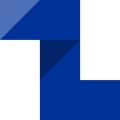 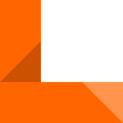 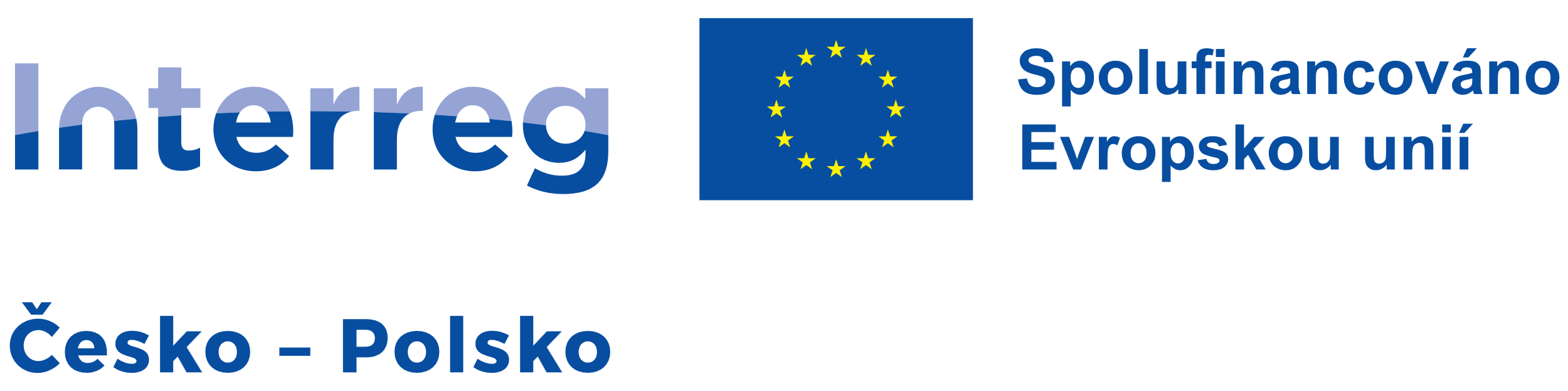 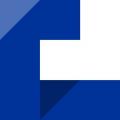 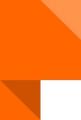 PO4: podporované aktivity			PO4- spolupráce institucí a obyvatelOP4: wspierane działania			OP4- współpraca instytucji i mieszkańców
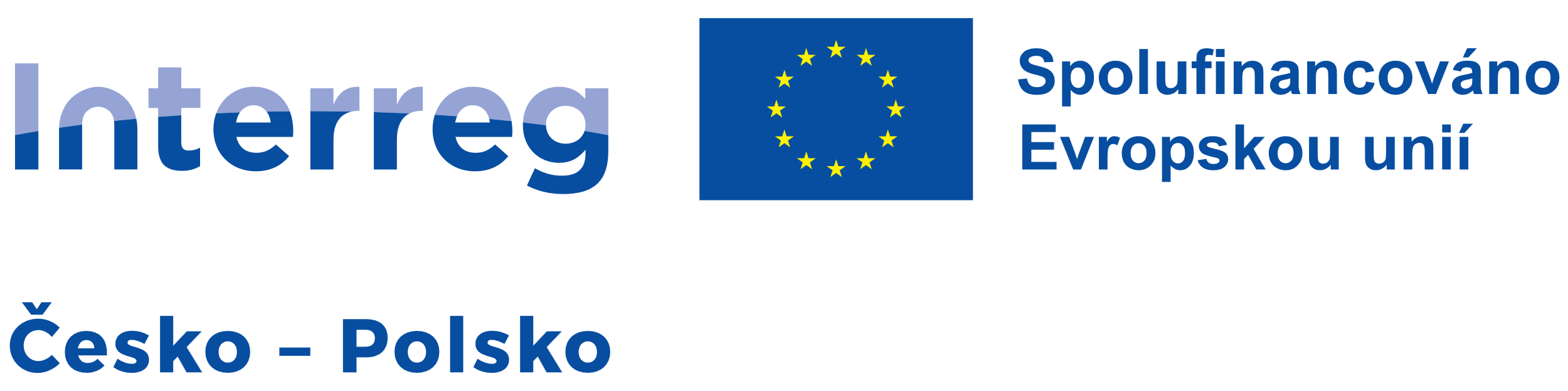 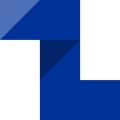 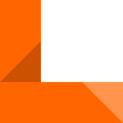 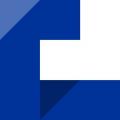 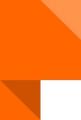 Výzva: Spolupráce obyvatel - cíle FMPNabór: Współpraca mieszkańców - cele FMP
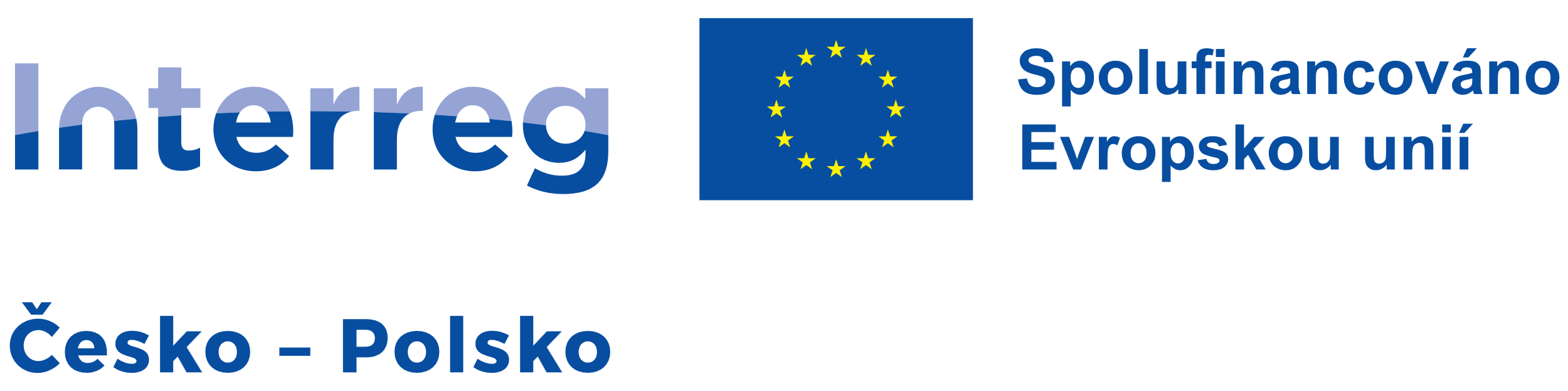 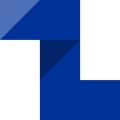 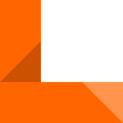 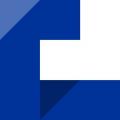 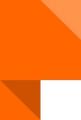 Výzva: Spolupráce obyvatel - podporované aktivityNabór: Współpraca mieszkańców - wspierane działania
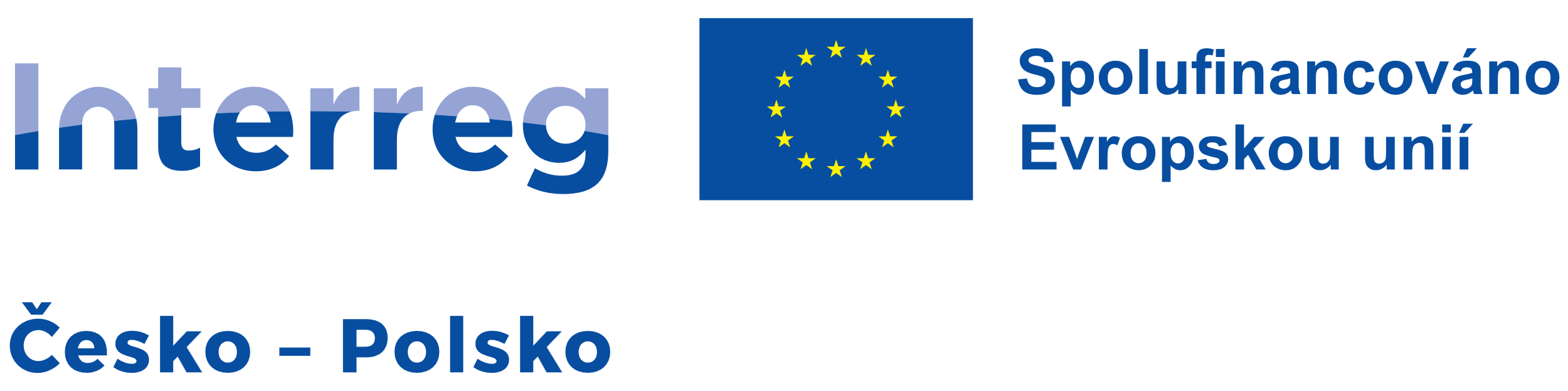 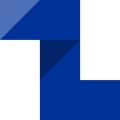 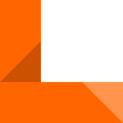 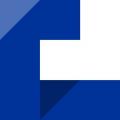 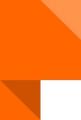 Výzva: Spolupráce obyvatel - podporované aktivityNabór: Współpraca mieszkańców - wspierane działania
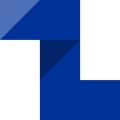 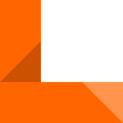 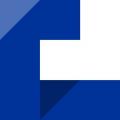 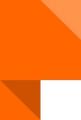 Výzva: Spolupráce obyvatel - podporované aktivityNabór: Współpraca mieszkańców - wspierane działania
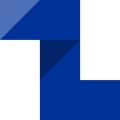 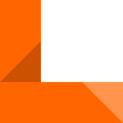 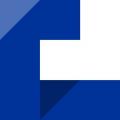 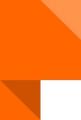 Výzva: Spolupráce institucí - cíle FMPNabór: Współpraca instytucji - cele FMP
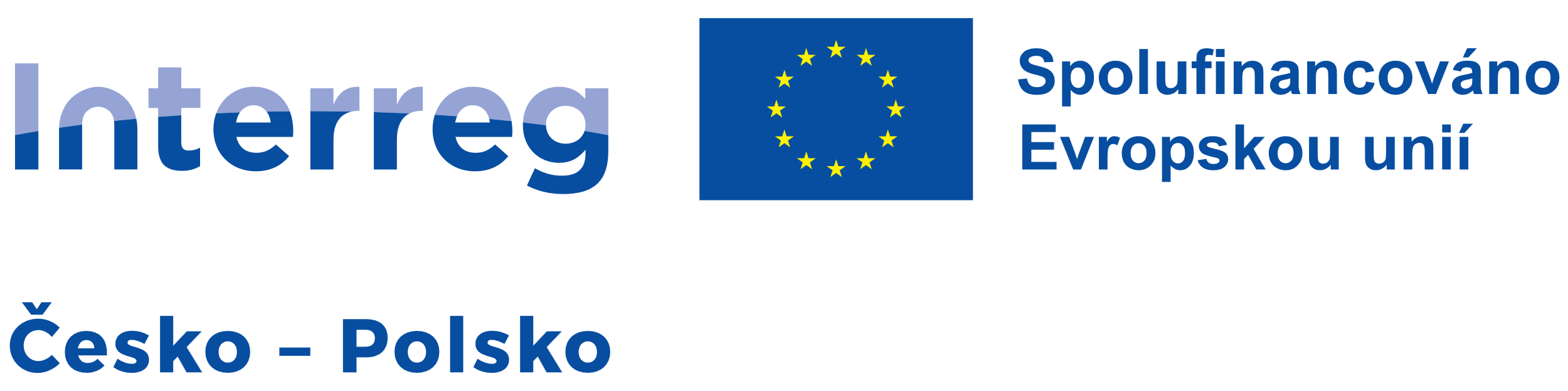 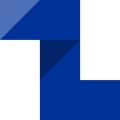 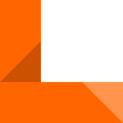 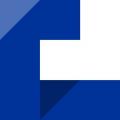 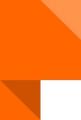 Výzva: Spolupráce institucí - podporované aktivityNabór: Współpraca instytucji - wspierane działania
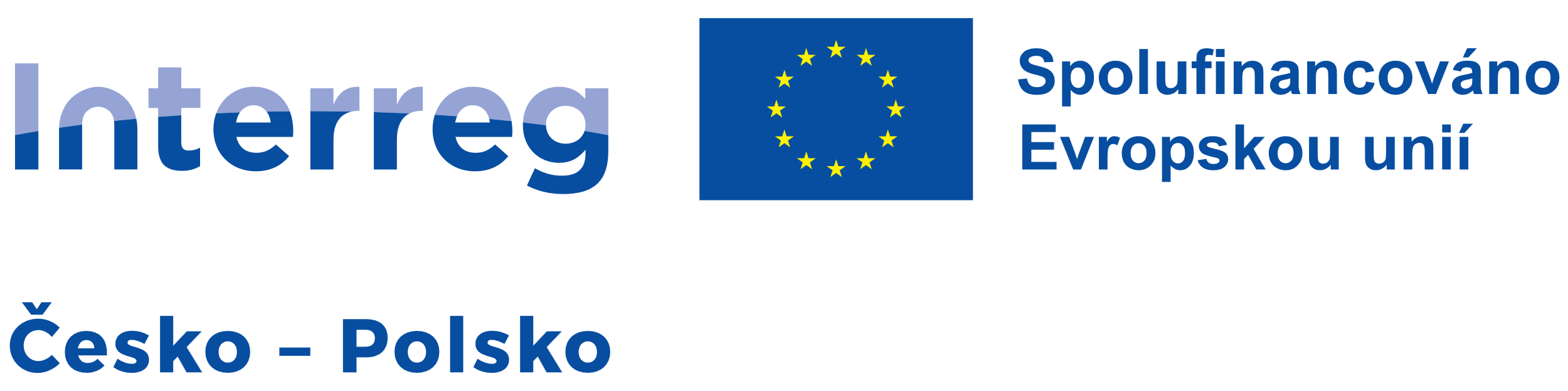 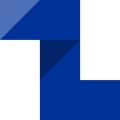 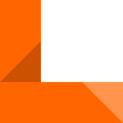 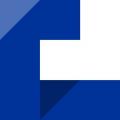 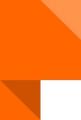 Výzva: Spolupráce institucí - podporované aktivityNabór: Współpraca instytucji - wspierane działania
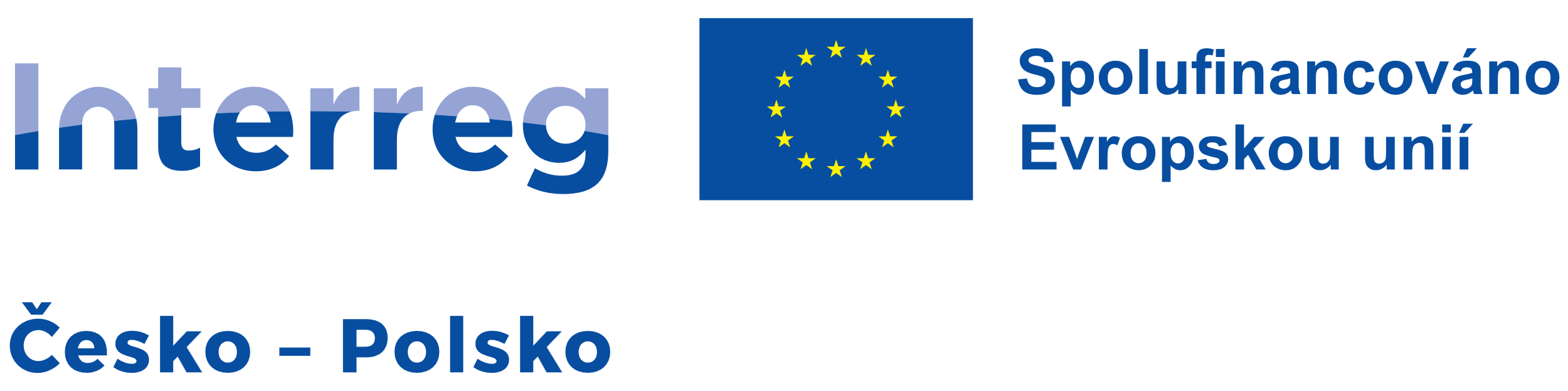 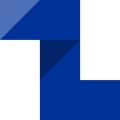 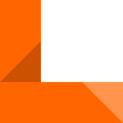 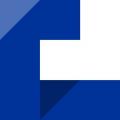 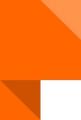 Výzva: Spolupráce institucí - podporované aktivityNabór: Współpraca instytucji - wspierane działania
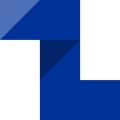 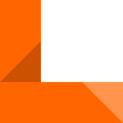 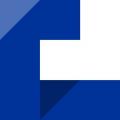 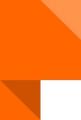 Výzva: financování a dotaceNabór: Zakres finansowy i Wielkość dofinansowania
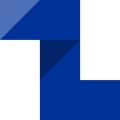 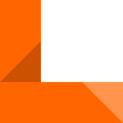 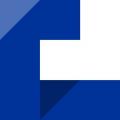 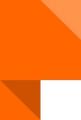 Výzva: indikátory výstupu a výsledku ve fmpNabór: wskaźniki produktu i rezultatu w fmp
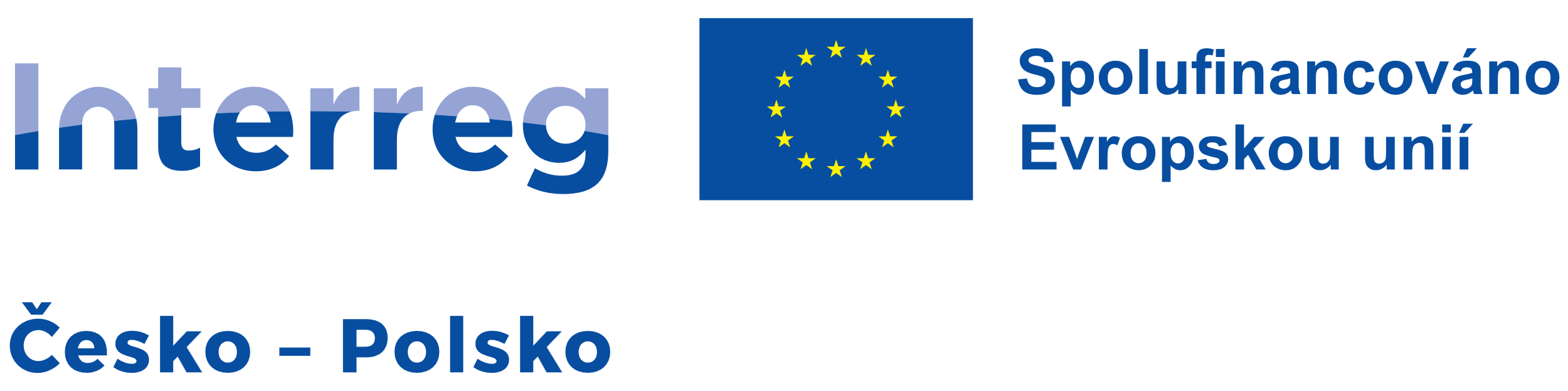 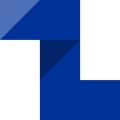 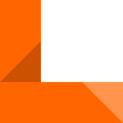 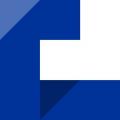 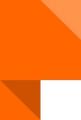 Výzva: indikátory výstupu a výsledku ve fmpNabór: wskaźniki produktu i rezultatu w fmp
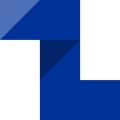 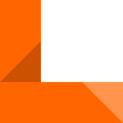 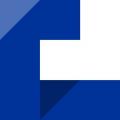 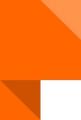 Výzva: předložení žádostiNabór: składanie wniosku
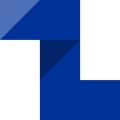 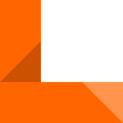 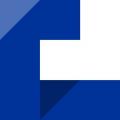 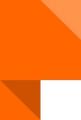 Výzva: předložení žádostiNabór: składanie wniosku
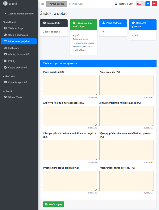 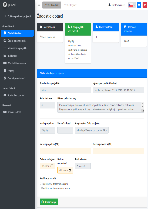 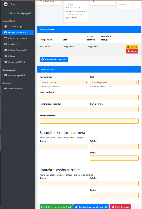 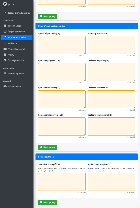 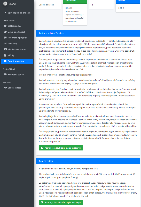 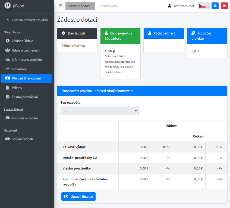 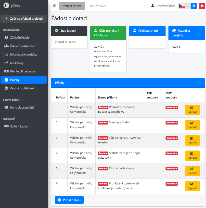 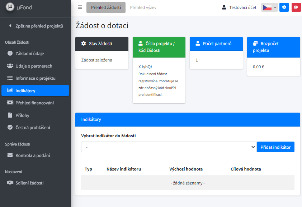 http://fmp.cz-pl.eu
Výzva: seznam přílohNabór: wykaz załączników
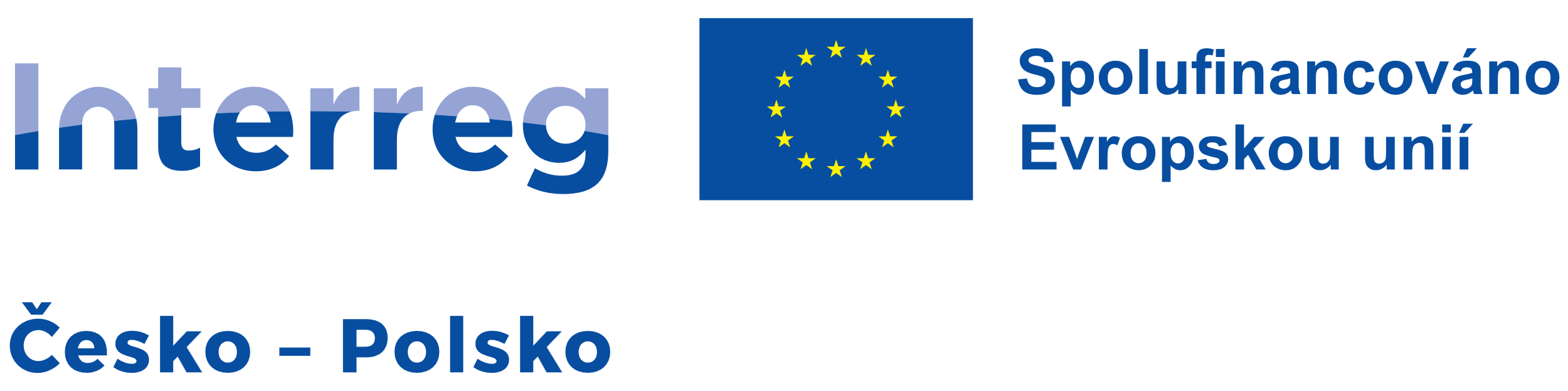 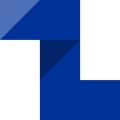 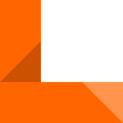 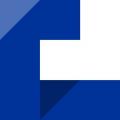 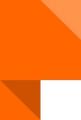 Výzva: kontrola formálních náležitostí a přijatelnostiNabór: kontrola wymogów formalnych i kwalifikowalności
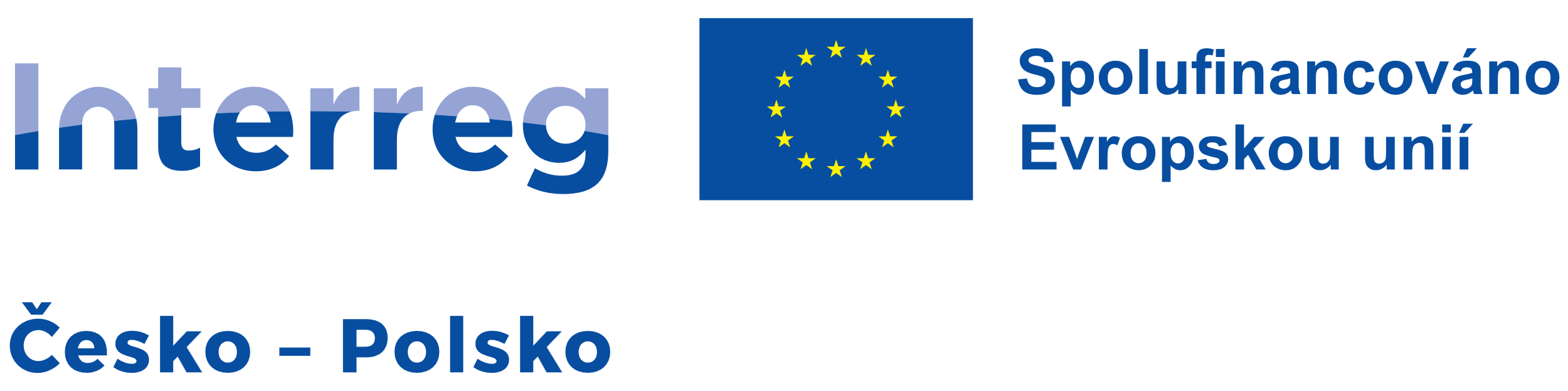 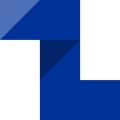 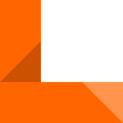 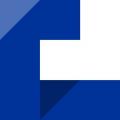 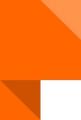 Výzva: hodnocení malých projektů a schvalování malých projektůNabór: ocena małych projektów i zatwierdzanie małych projektów
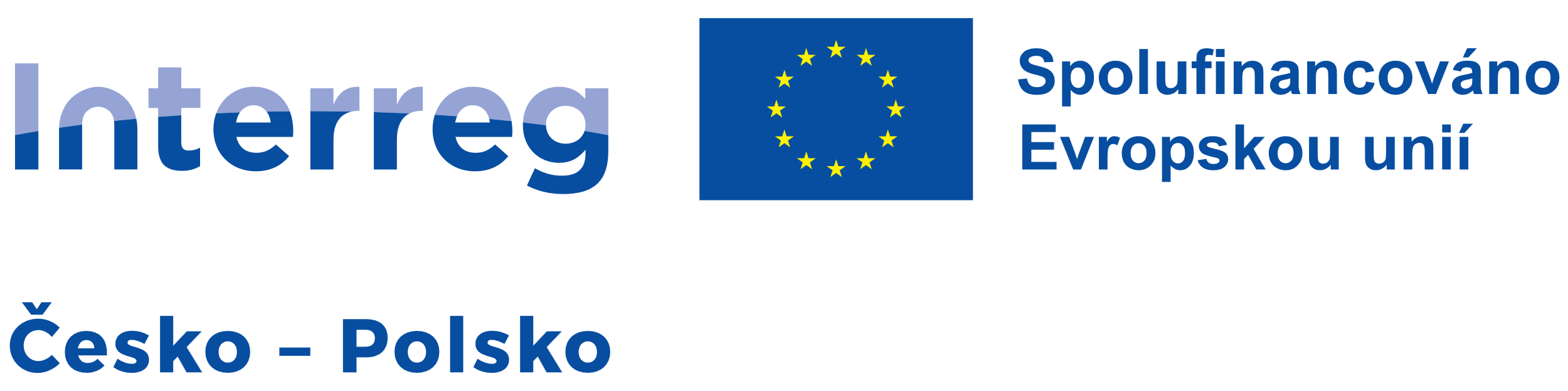 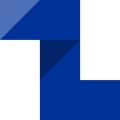 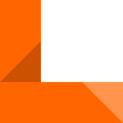 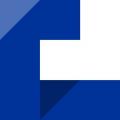 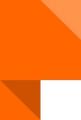 Zjednodušené vykazování výdajů  Uproszczone wykazywanie wydatków
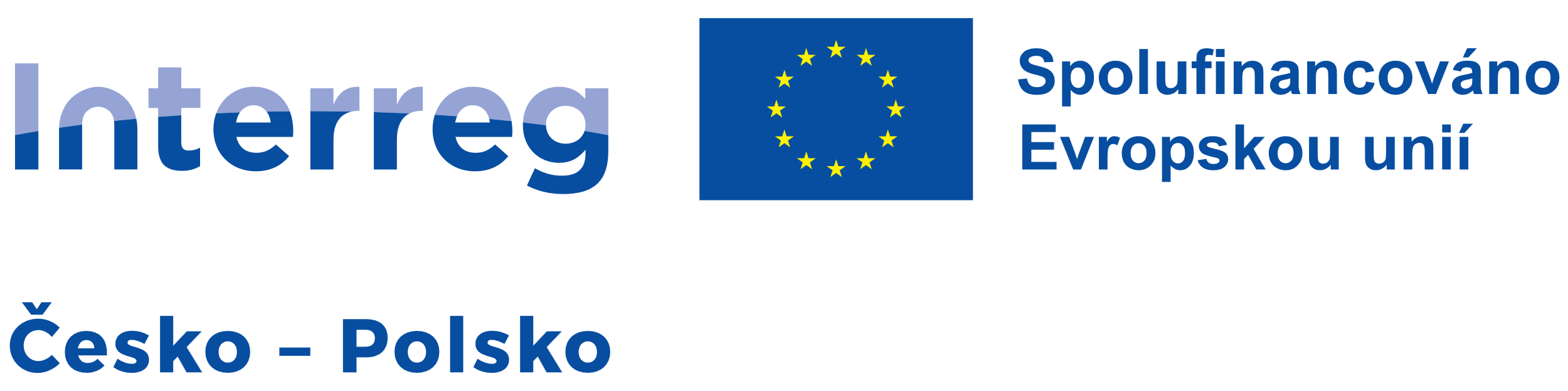 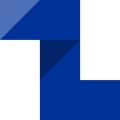 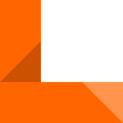 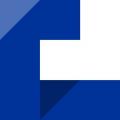 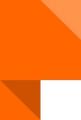 Zjednodušené vykazování výdajů  Uproszczone wykazywanie wydatków
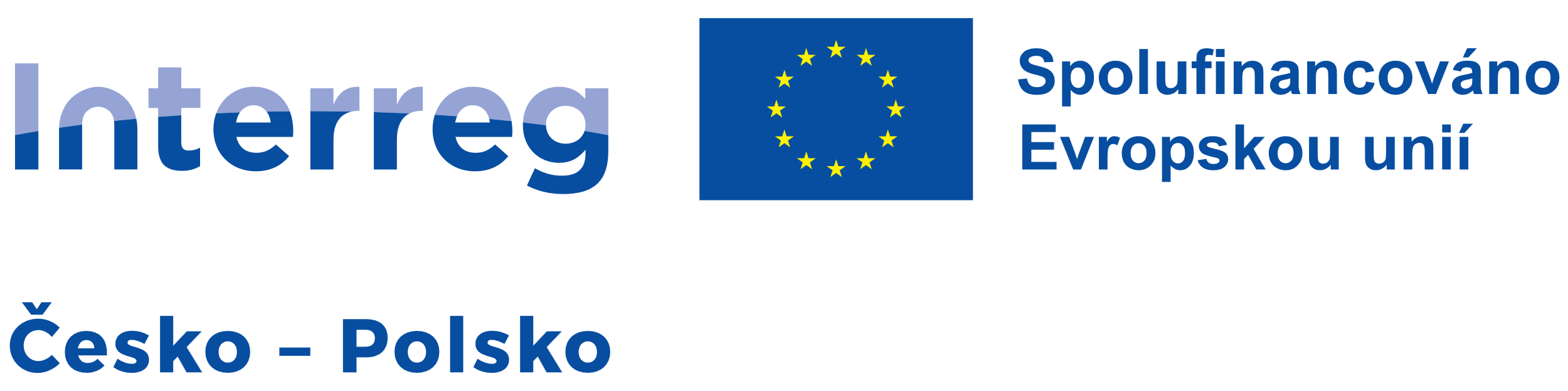 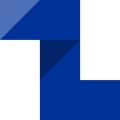 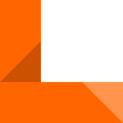 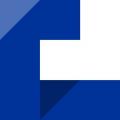 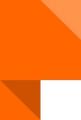 Zjednodušené vykazování výdajů  Uproszczone wykazywanie wydatków
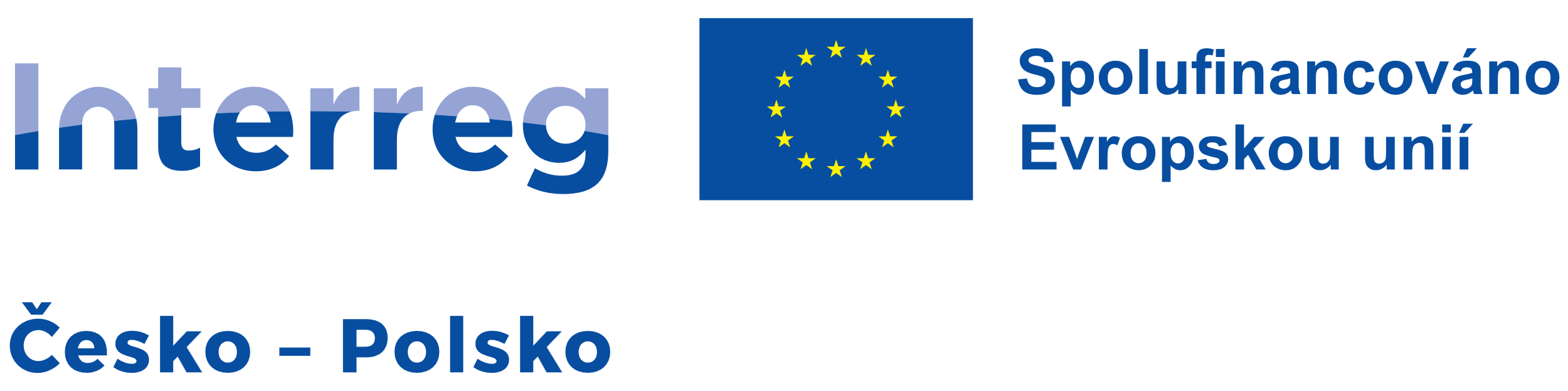 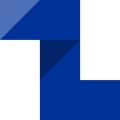 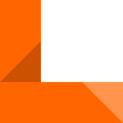 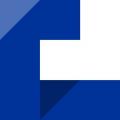 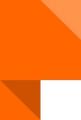 Zjednodušené vykazování výdajů  Uproszczone wykazywanie wydatków
POČET OSOB X POČET DNÍ = POČET OSOBODNÍ X SAZBA DLE TYPU AKCE = JEDNOTKOVÝ NÁKLAD
PŘÍKLAD: pětidenní soustředění pro CZ a PL děti
30 osob x 5 dny = 150 osobodní x 52 EUR (sazba pro tábor) = 7.800 EUR (způsobilé výdaje)
Při vyúčtování doložena (prezenční listina, fotodokumentace) účast 28 osob (neúčast dvou osob). 
Výpočet na závěr projektu: 28 osob na 5 dní = 140 osobodní x 52 EUR = 7.280 EUR (způsobilé výdaje)
+ 39 EUR publicita
LICZBA OSÓB X LICZBA DNI = LICZBA OSOBODNI X STAWKA WG RODZAJU DZIAŁANIA = STAWKA JEDNOSTKOWA
PRZYKŁAD: pięciodniowy obóz dla dzieci z CZ i PL
30 osób x 5 dni = 150 osobodni x 52 EUR (stawka dla obozu) = 7.800 EUR (wydatki kwalifikowalne)
Przy rozliczeniu udokumentowany (lista obecności, dokumentacja fotograficzna) udział 28 osób (dwie osoby nie uczestniczyły). 
Wyliczenie na koniec projektu: 28 osób przez 5 dni = 140 osobodni x 52 EUR = 7.280 EUR (wydatki kwalifikowalne)
+ 39 EUR promocja

XX
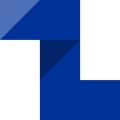 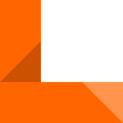 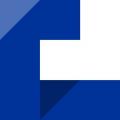 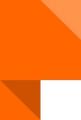 Zjednodušené vykazování výdajů -   Uproszczone wykazywanie wydatków
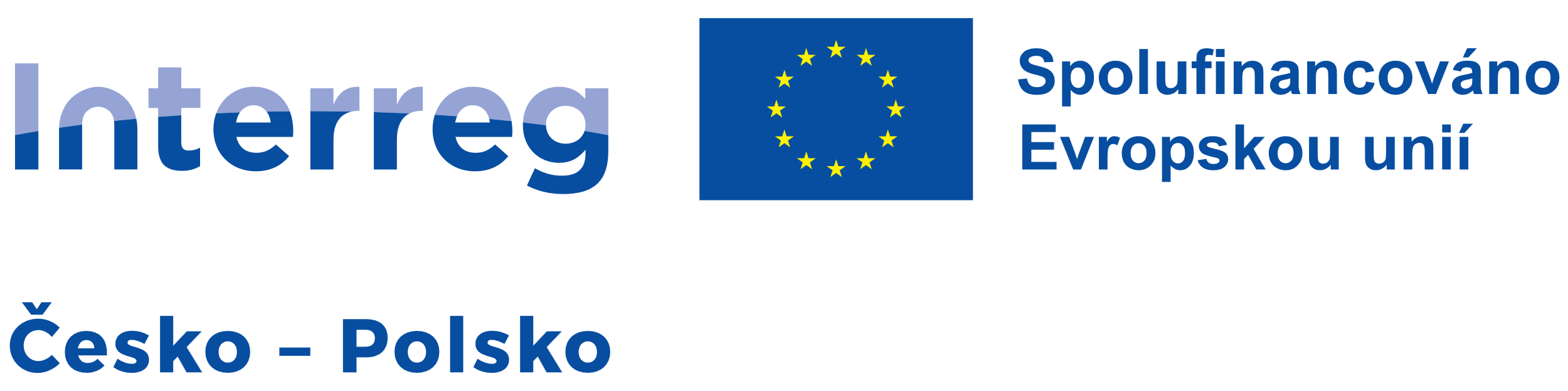 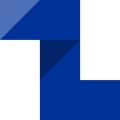 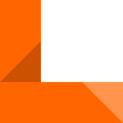 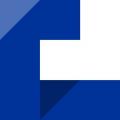 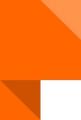 Zjednodušené vykazování výdajů  Uproszczone wykazywanie wydatków
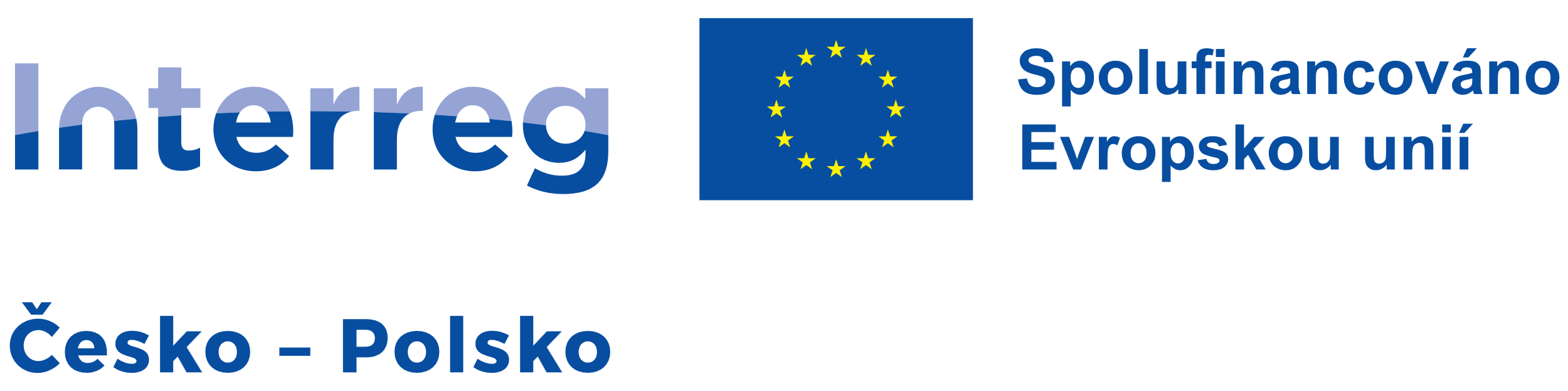 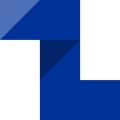 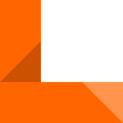 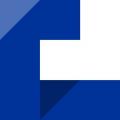 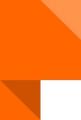 Zjednodušené vykazování výdajů  Uproszczone wykazywanie wydatków
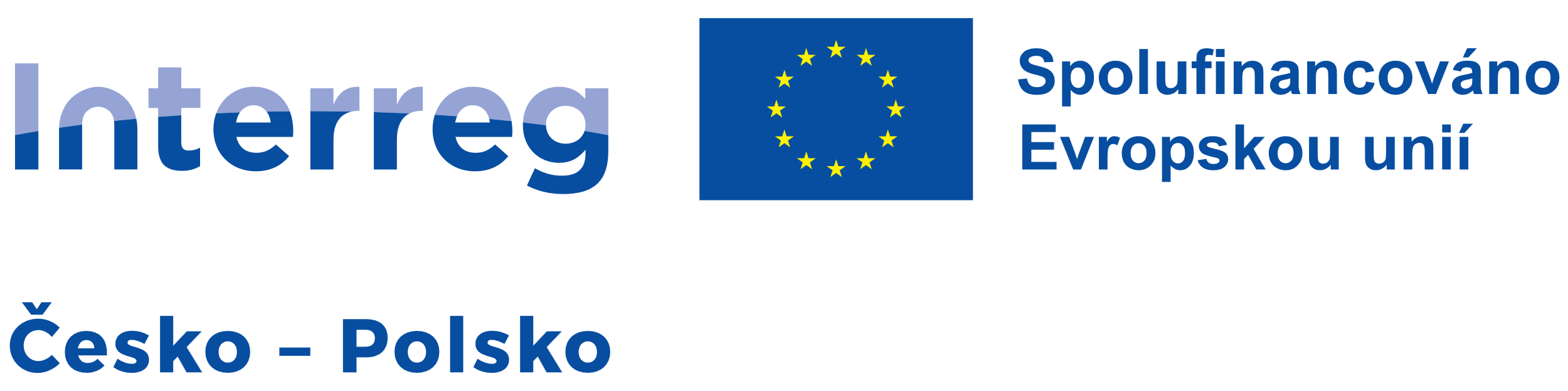 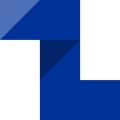 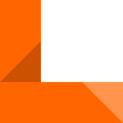 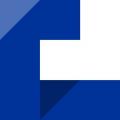 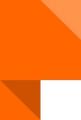 Zjednodušené vykazování výdajů  Uproszczone wykazywanie wydatków
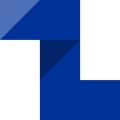 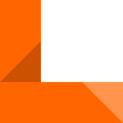 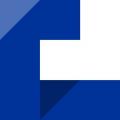 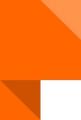 Dobrá praxeDobre praktyki
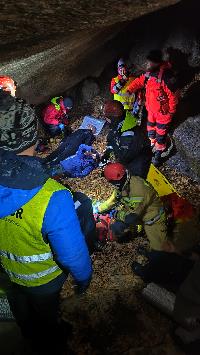 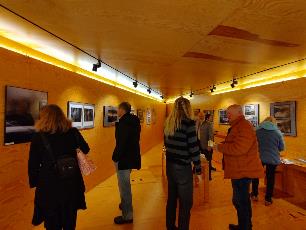 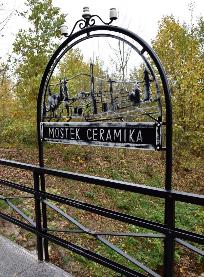 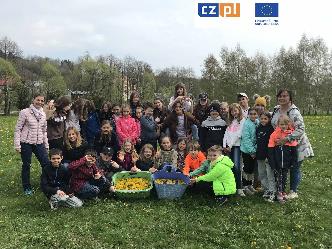 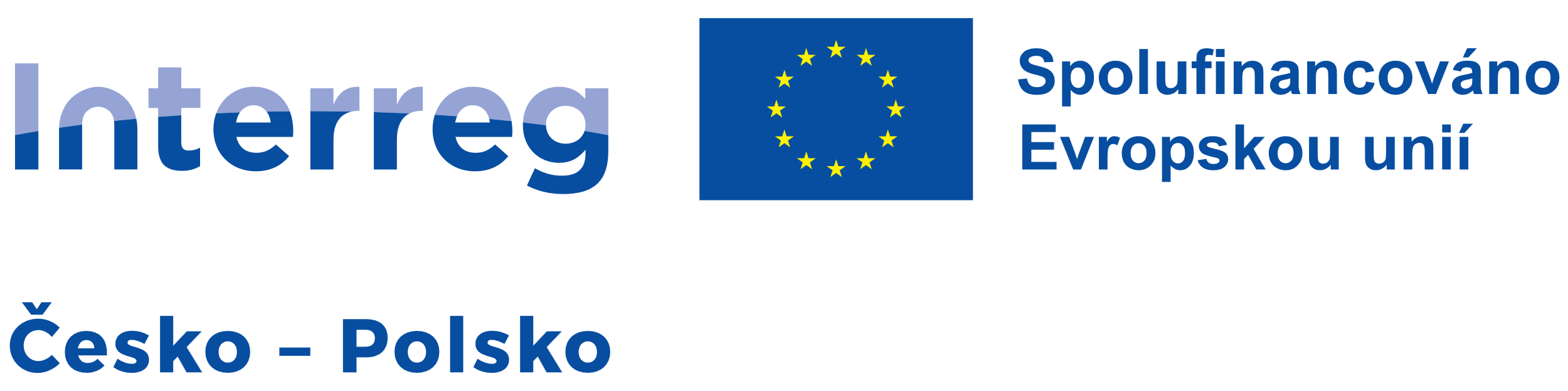 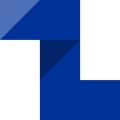 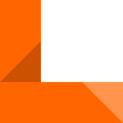 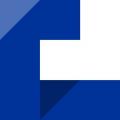 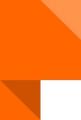 Dobrá praxeDobre praktyki
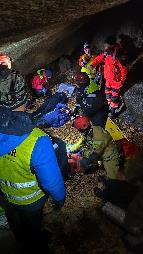 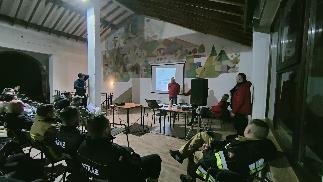 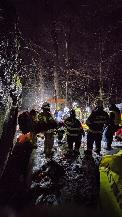 Dobrá praxeDobre praktyki
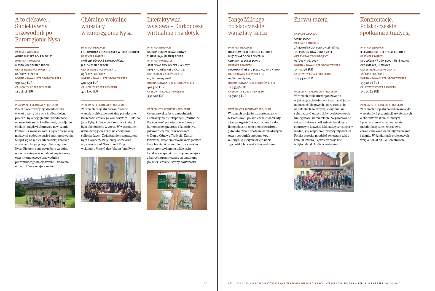 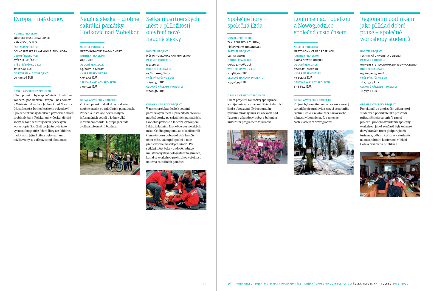 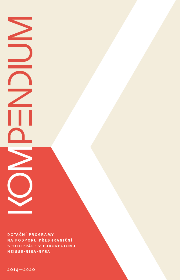 Kontakty
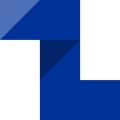 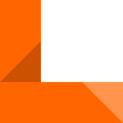 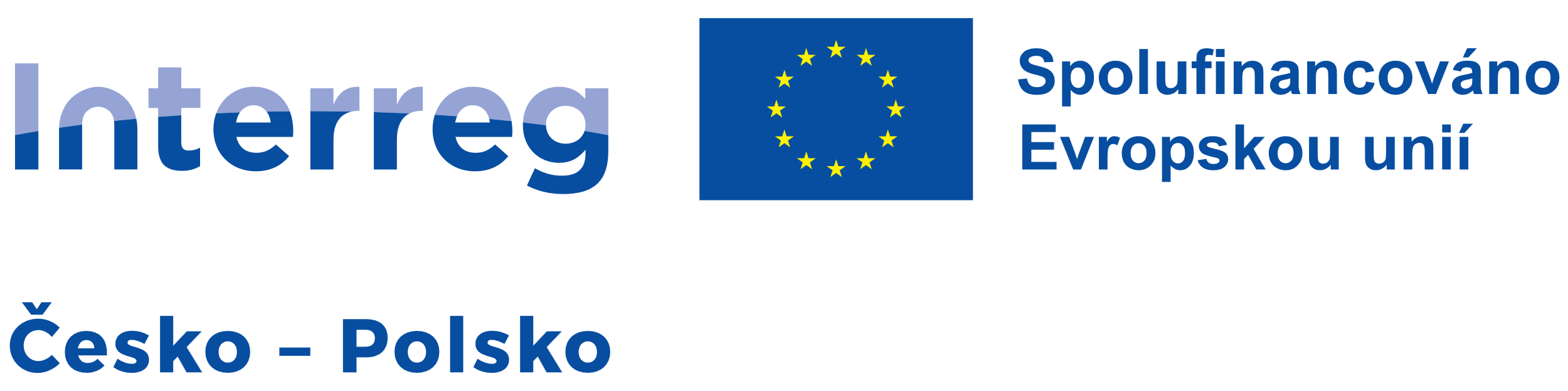 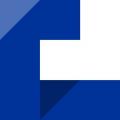 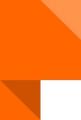 Děkuji za pozornostDziękuję za uwagę
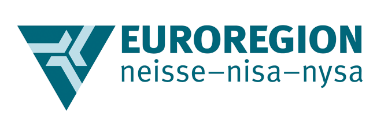 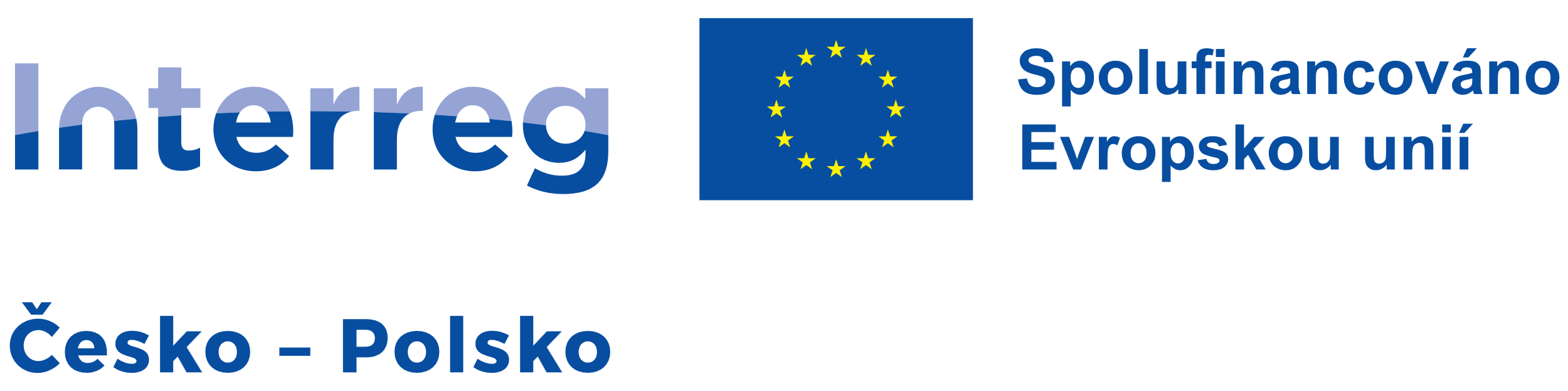 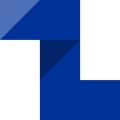 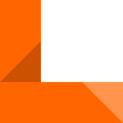 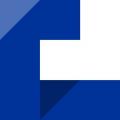 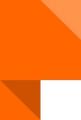